January, 2016
Remaining HE-LTF Sequence Design
Date: 2016-01-18
Authors:
Le Liu, Huawei, et. al.
Slide 1
January, 2016
Authors (continued)
Le Liu, Huawei, et. al.
Slide 2
January, 2016
Authors (continued)
Le Liu, Huawei, et. al.
Slide 3
January, 2016
Authors (continued)
Le Liu, Huawei, et. al.
Slide 4
January, 2016
Authors (continued)
Le Liu, Huawei, et. al.
Slide 5
January, 2016
Authors (continued)
Le Liu, Huawei, et. al.
Slide 6
January, 2016
Authors (continued)
Le Liu, Huawei, et. al.
Slide 7
January, 2016
Authors (continued)
Le Liu, Huawei, et. al.
Slide 8
January, 2016
Authors (continued)
Le Liu, Huawei, et. al.
Slide 9
Re-cap
Basic mode: 2x/4x HE-LTF for SU/MU PPDUs
4x and 2x HE-LTF sequences have been defined for 20/40/80MHz [1]But 2x/4x HE-LTF sequences for 160/80+80MHz are TBD

Optional mode: 1x HE-LTF for SU PPDUs (TBD for MU-MIMO)
Motion: 1x LTF + 0.8 µs GI is one optional combination as indicated by the “GI and LTF size” sub-field in HE-SIG-A
	But 1x HE-LTF sequences for 20/40/80/160/80+80MHz are TBD
Conventional 1x VHT-LTF cannot be directly used as 1x HE-LTF for channel estimation.
VHT-LTF56(-28:28) = { +1, +1, LTFleft, 0, LTFright, -1, -1 }   56 tones*(Ng=4)=224 < 242 data tones
Slide 10
Le Liu, et. al, Huawei Technologies
Objective
We propose 160/80+80MHz 2x/4x HE-LTF sequences based on agreed primary 80MHz 2x/4x HE-LTF sequences respectively with optimized PAPR for all size of RUs.

We also design 20/40/80/160/80+80MHz 1x HE-LTF sequences with optimized PAPR of all BWs considering single-stream pilot tones within 1x HE-LTF.
242 tones in 20 MHz
484 tones in 40 MHz
996 tones in 80 MHz 
2*996 tones in 160/80+80 MHz
Slide 11
Le Liu, et. al, Huawei Technologies.
2x/4x HE-LTF of 160/80+80MHz
Slide 12
Le Liu, et. al, Huawei Technologies
160/80+80MHz 4x HE-LTF sequence
4x HE-LTF160MHz(-1012:1:1012) =[ 4x LTF80MHz_primary , zeros(1,23), 4x LTF80MHz_secondary ] 
4x LTF80MHz_primary = [L-LTF80M, 0, R-LTF80M] as agreed for 80MHz 4x HE-LTF [1];
4x LTF80MHz_secondary = [L-LTF80M, 0, (-1)* R-LTF80M]

4x HE-LTF80+80MHz = [4x LTF80MHz_primary , 4x LTF80MHz_secondary]
Note: two 80MHz LTFs (1024 tones each including nulls) are combined together
Slide 13
Le Liu, et. al, Huawei Technologies.
160 MHz 4X HE-LTF PAPR
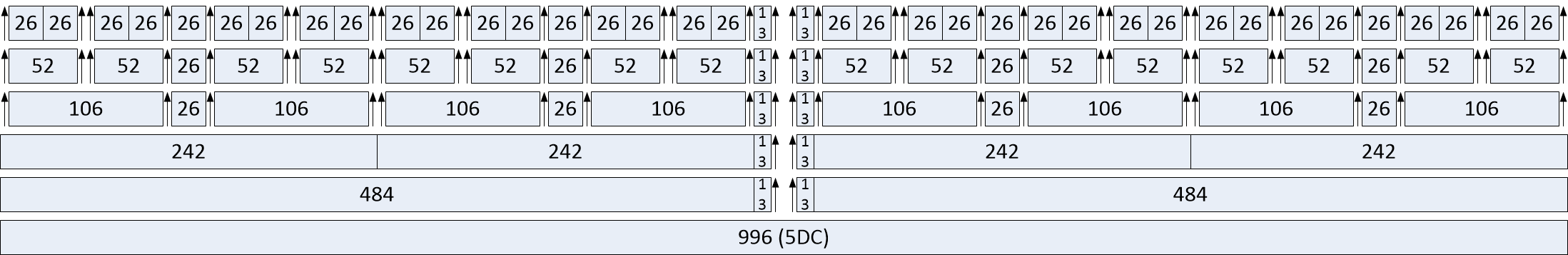 PAPR (dB) for 26, 52, 108, 242, 484 and 996 tones RU
160 MHz PAPR = 7.09 dB (primary + secondary)
Worst case PAPR for 1 to 6 phases of RHELTF vs. PHELTF
PAPR for secondary 80 MHz LTF are identical for all RUs except for center RU26 and RU996.
Slide 14
Le Liu, et. al, Huawei Technologies
160/80+80MHz 2x HE-LTF sequence
2x HE-LTF160MHz(-1012:2:1012) = [ 2x LTF80MHz_primary, zeros(1,11), 2x LTF80MHz_secondary ]
2x LTF80MHz_primary as agreed 80MHz 2x HE-LTF [1]= [{1st 242-RU}, {2nd 242-RU}, {central 26-RU}, {3rd 242-RU}, {4th 242-RU} ]; 
2x LTF80MHz_second ary= [{1st 242-RU}, (-1)*{2nd 242-RU}, {central 26-RU}, {3rd 242-RU}, (-1)*{4th 242-RU} ]; 

2x HE-LTF80+80MHz= [2x LTF80MHz_primary , 2x LTF80MHz_secondary]
Note: two 80MHz LTFs (1024 tones each including nulls) are combined together
Slide 15
Le Liu, et. al, Huawei Technologies.
160 MHz 2X HE-LTF PAPR
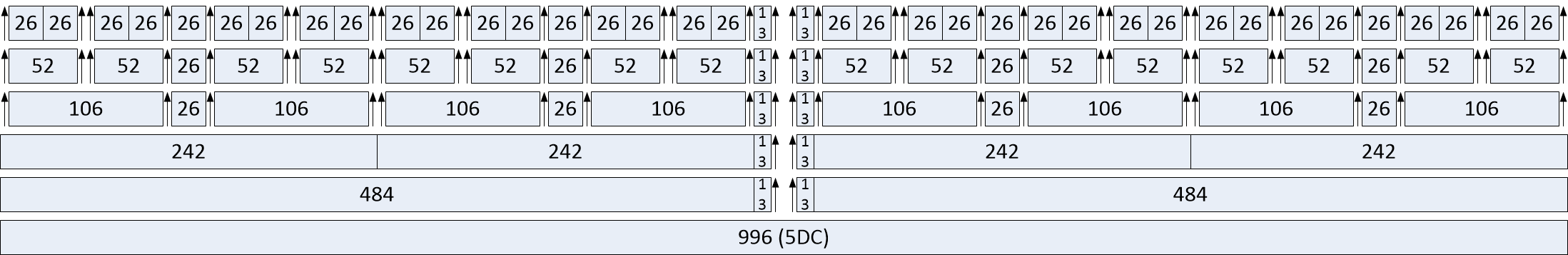 PAPR (dB) for 26, 52, 108, 242, 484 and 996 tones RU
160 MHz PAPR = 6.72 dB (primary + secondary)
Worst case PAPR for 1 to 6 phases of RHELTF vs. PHELTF
PAPR for secondary 80 MHz LTF are identical for all RUs except for RU484 and RU996.
Slide 16
Le Liu, et. al, Huawei Technologies
80+80MHz 4X HE-LTF PAPR
For [Primary 80M, Secondary 80M], let HE-LTF = [ HE-LTF80M_primary, HE-LTF80M_secondary ]
Slide 17
Le Liu, et. al, Huawei Technologies
80+80MHz 2X HE-LTF PAPR
For [Primary 80M, Secondary 80M], let HE-LTF = [ HE-LTF80M_primary, HE-LTF80M_secondary ]
Slide 18
Le Liu, et. al, Huawei Technologies
1x HE-LTF of 20/40/80/160MHz
Slide 19
Le Liu, et. al, Huawei Technologies
HE-LTF Tone Plan and Pilot Position
20MHz
4x HE-LTF with -122:1:122 and pilot tones on {±22,±48,±90,±116} [2][3]
2x HE-LTF with -122:2:122 and pilot tones on {±22,±48,±90,±116} [2][3]
1x HE-LTF with -120:4:120 and pilot tones on {±48,±116}
40MHz 
4x HE-LTF with -244:1:244 and pilot tones on {±10, ±36, ±78, ±104, ±144, ±170, ±212, ±238} [2][3]
2x HE-LTF with -244:2:244 and pilot tones on {±10, ±36, ±78, ±104, ±144, ±170, ±212, ±238} [2][3]
1x HE-LTF with -244:4:244 and pilot tones on {±36,±104,±144,±212} 
80MHz
4x HE-LTF with -500:1:500 and pilot tones on {±24, ±92, ±158, ±226, ±266, ±334, ±400, ±468} [2][3]
2x HE-LTF with -500:2:500 and pilot tones on {±24, ±92, ±158, ±226, ±266, ±334, ±400, ±468} [2][3]
1x HE-LTF with -500:4:500 and pilot tones on {±24, ±92, ±400, ±468} 
160MHz (Adjacent 80M+80M)
4x HE-LTF with -1012:1:1012 and pilot tones on {±44, ±112, 178, 246, 286, 354, ±420, ±488, ±536, ±604, ±670, ±738, ±778, ±846, ±912, ±980} [2][3]
2x HE-LTF with -1012:2:1012 and pilot tones on {±44, ±112, 178, 246, 286, 354, ±420, ±488, ±536, ±604, ±670, ±738, ±778, ±846, ±912, ±980} [2][3]
1x HE-LTF with -1012:4:1012 and pilot tones on {±44, ±112, ±420, ±488, ±536, ±604, ±912, ±980}
Slide 20
Le Liu, et. al, Huawei Technologies
20MHz 1x HE-LTF sequence
1x HE-LTF20MHz(-120:4:120) = [ -1, +1, +1, -1, +1, -1, +1, +1, +1, +1, -1, -1, +1, +1, +1, -1, -1, -1, +1, -1, -1, +1, +1, -1, -1, +1, -1, -1, +1, -1,  0, -1, +1, +1, +1, +1, +1, +1, -1, -1, -1, -1, -1, +1, -1, -1, -1, +1, -1, -1, +1, -1, -1, +1, -1, +1, -1, -1, -1, -1, -1 ] ;

Worst PAPR on 242-RU = 3.98dB
Slide 21
Le Liu, et. al, Huawei Technologies
40MHz 1x HE-LTF sequence
1x HE-LTF40MHz(-244:4:244) =[ +1, +1, +1, +1, -1, +1, +1, -1, -1, +1, -1, +1, -1, +1, -1, -1, +1, -1, +1, +1, +1, -1, -1, +1, +1, +1, +1, +1, +1, +1, +1, -1, +1, +1, -1, -1, +1, -1, +1, -1, +1, -1, -1, +1, -1, +1, +1, +1, -1, -1, +1, +1, +1, +1, -1, +1, -1, +1, -1, -1, -1, 0, +1, +1, -1, -1, +1, -1, +1, +1, +1, +1, +1, +1, -1, +1, +1, -1, -1, +1, -1, +1, +1, +1, +1, +1, -1, +1, -1, -1, -1, +1, +1, -1, -1, -1, +1, -1, -1, -1, -1, +1, -1, -1, +1, +1, -1, +1, -1, -1, -1, -1, -1, +1, -1, +1, +1, +1, -1, -1, +1, +1, +1]

Worst PAPR on 484-RU = 4.54dB
Slide 22
Le Liu, et. al, Huawei Technologies
80MHz 1x HE-LTF sequence
1x HE-LTF80MHz(-500:4:500) = [-1, -1, +1, +1, +1, +1, +1, -1, -1, -1, +1, +1, -1, -1, +1, -1, +1, -1, -1, -1, -1, -1, -1, +1, +1, -1, -1, +1, -1, +1, -1, -1, -1, -1, -1, +1, +1, -1, -1, +1, -1, +1, -1, +1, +1, +1, +1, +1, -1, -1, +1, +1, -1, +1, -1, +1, -1, -1, -1, -1, +1, -1, -1, -1, -1, -1, -1, +1, +1, +1, -1, -1, +1, +1, -1, +1, -1, +1, +1, +1, +1, +1, +1, -1, -1, +1, +1, -1, +1, -1, +1, +1, +1, +1, -1, +1, +1, -1, -1, +1, -1, +1, -1, +1, +1, +1, +1, +1, -1, -1, +1, +1, -1, +1, -1, +1, -1, -1, -1, -1, +1, -1, +1, -1, -1, 0, -1, +1, +1, -1, -1, +1, +1, -1, -1, +1, +1, -1, +1, -1, +1, +1, +1, +1, +1, +1, -1, -1, +1, +1, -1, +1, -1, +1, +1, +1, +1, +1, -1, -1, +1, +1, -1, +1, -1, +1, -1, -1, -1, -1, -1, +1, +1, -1, -1, +1, -1, +1, -1, +1, +1, +1, +1,  -1, +1, -1, -1, +1, -1, -1, +1, +1, +1, -1, -1, +1, +1, -1, +1, -1, +1, +1, +1, +1, +1, +1, -1, -1, +1, +1, -1, +1, -1, +1, +1, +1, +1, -1, +1, +1, -1, -1, +1, -1, +1, -1, +1, +1, +1, +1, +1, -1, -1, +1, +1, -1, +1, -1, +1, -1, -1, -1, -1, +1, -1, +1, -1, -1, -1, +1, +1]

Worst PAPR on 996-RU = 5.00dB
Slide 23
Le Liu, et. al, Huawei Technologies
160/80+80MHz 1x HE-LTF sequence
1x HE-LTF160MHz(-1012:4:1012) =[ 1x LTF80MHz_primary , zeros(1,5), 1x LTF80MHz_secondary ] 
1x LTF80MHz_primary = [L-LTF80M, 0, R-LTF80M]  Reuse 80MHz 1x HE-LTF;
1x LTF80MHz_secondary = [L-LTF80M, 0, (-1)* R-LTF80M]

	Worst PAPR for 2*996 RU = 5.12dB

1x HE-LTF80+80MHz= [1x LTF80MHz_primary , 1x LTF80MHz_secondary]
Note: two 80MHz LTFs (1024 tones each including nulls) are combined together.
Slide 24
Le Liu, et. al, Huawei Technologies
80+80MHz 1x HE-LTF PAPR
For [Primary 80M, Secondary 80M], let HE-LTF = [ HE-LTF80M_primary, HE-LTF80M_secondary ]
Slide 25
Le Liu, et. al, Huawei Technologies
Summary
We proposed 2x/4x HE-LTF sequences for SU/MU PPDUs on 160/80+80MHz
We proposed to 1x HE-LTF sequences for SU PPDUs on 20/40/80/160/80+80MHz.
Slide 26
Le Liu, et. al, Huawei Technologies
References
[1] IEEE 802.11ax, 11-15-1334-01-00ax, HE-LTF Design, Dallas Nov. 2015.
[2] 11-15-0819-01-00ax-11ax-ofdma-tone-plan-leftover-tones-and-pilot-structure
[3] 11-15-0812-01-00ax-pilot-design-for-data-section
Slide 27
Le Liu, et. al, Huawei Technologies
Straw Poll - 1
Do you agree
4x HE-LTF160MHz(-1012:1:1012) =[ 4x LTF80MHz_primary , zeros(1,23), 4x LTF80MHz_secondary ] 
4x LTF80MHz_primary = [L-LTF80M, 0, R-LTF80M] as agreed for 80MHz 4x HE-LTF;
4x LTF80MHz_secondary = [L-LTF80M, 0, (-1)* R-LTF80M] 
4x HE-LTF80+80MHz = [4x LTF80MHz_primary , 4x LTF80MHz_secondary]



Y
N
A
Slide 28
Le Liu, et. al, Huawei Technologies
Straw Poll - 2
Do you agree
2x HE-LTF160MHz(-1012:2:1012) = [ 2x LTF80MHz_primary , zeros(1,11), 2x LTF80MHz_secondary ]
2x LTF80MHz_primary  as agreed for 80MHz 2x HE-LTF= [{1st 242-RU}, {2nd 242-RU}, {central 26-RU}, {3rd 242-RU}, {4th 242-RU}]; 
2x LTF80MHz_secondary = [{1st 242-RU}, (-1)*{2nd 242-RU}, {central 26-RU}, {3rd 242-RU}, (-1)*{4th 242-RU} ];
2x HE-LTF80+80MHz= [2x LTF80MHz_primary , 2x LTF80MHz_secondary]


Y
N
A
Slide 29
Le Liu, et. al, Huawei Technologies
Straw Poll - 3
Do you agree to use the 20/40/80/160/80+80MHz 1x HE-LTF sequences in slide 21-24?





Y
N
A
Slide 30
Le Liu, et. al, Huawei Technologies